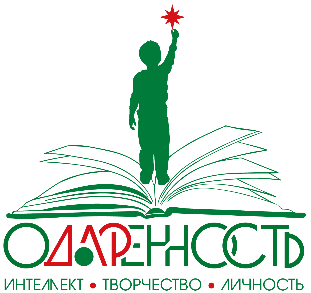 СЕРТИФИКАТ
Настоящий сертификат подтверждает то, что сведения о достижениях 

Иванова Петра,
  обучающегося 5 класса
 МБОУ «Средняя общеобразовательная школа №123 с углубленным изучением отдельных предметов»,
внесены в  электронный банк данных «Одаренные дети» 
Старооскольского городского округа по итогам 2024/2025 учебного года



Директор 
МБУ ДО «ЦДО «Одаренность»                 	                  И.В. Попогребская
Регистрационный номер _________
г. Старый Оскол 
2025 год